فرهنگسرای مهرجوان
سایت پلان مجموعه فرهنگی
پلان طبقه همکف
پلان طبقه اول
پلان طبقه دوم
نمای جنوبی و غربی مجموعه فرهنگی
مقطع الف و ج مجموعه فرهنگی
نمای شرقی و شمالی مجموعه فرهنگی
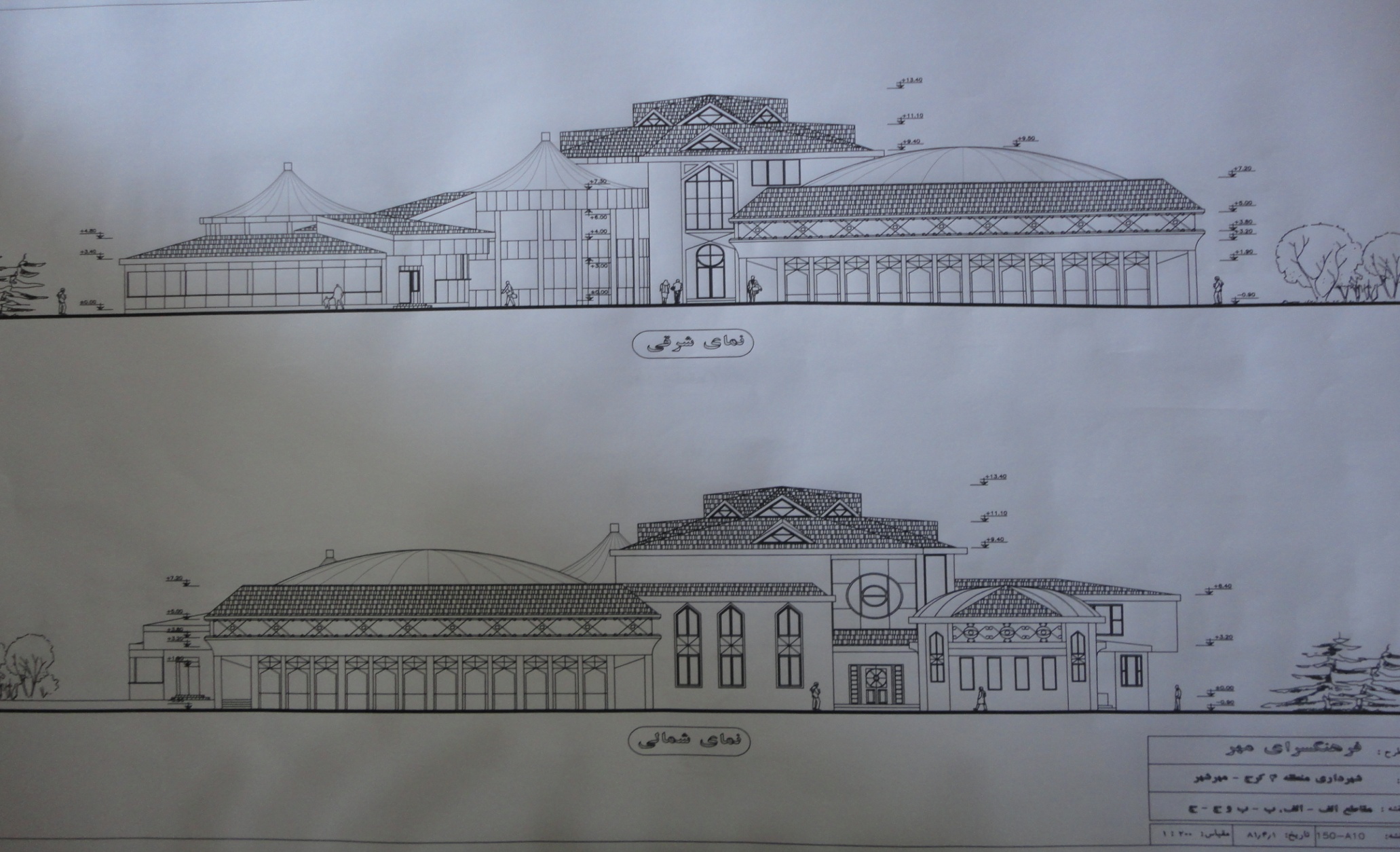 مقطع ب مجموعه فرهنگی
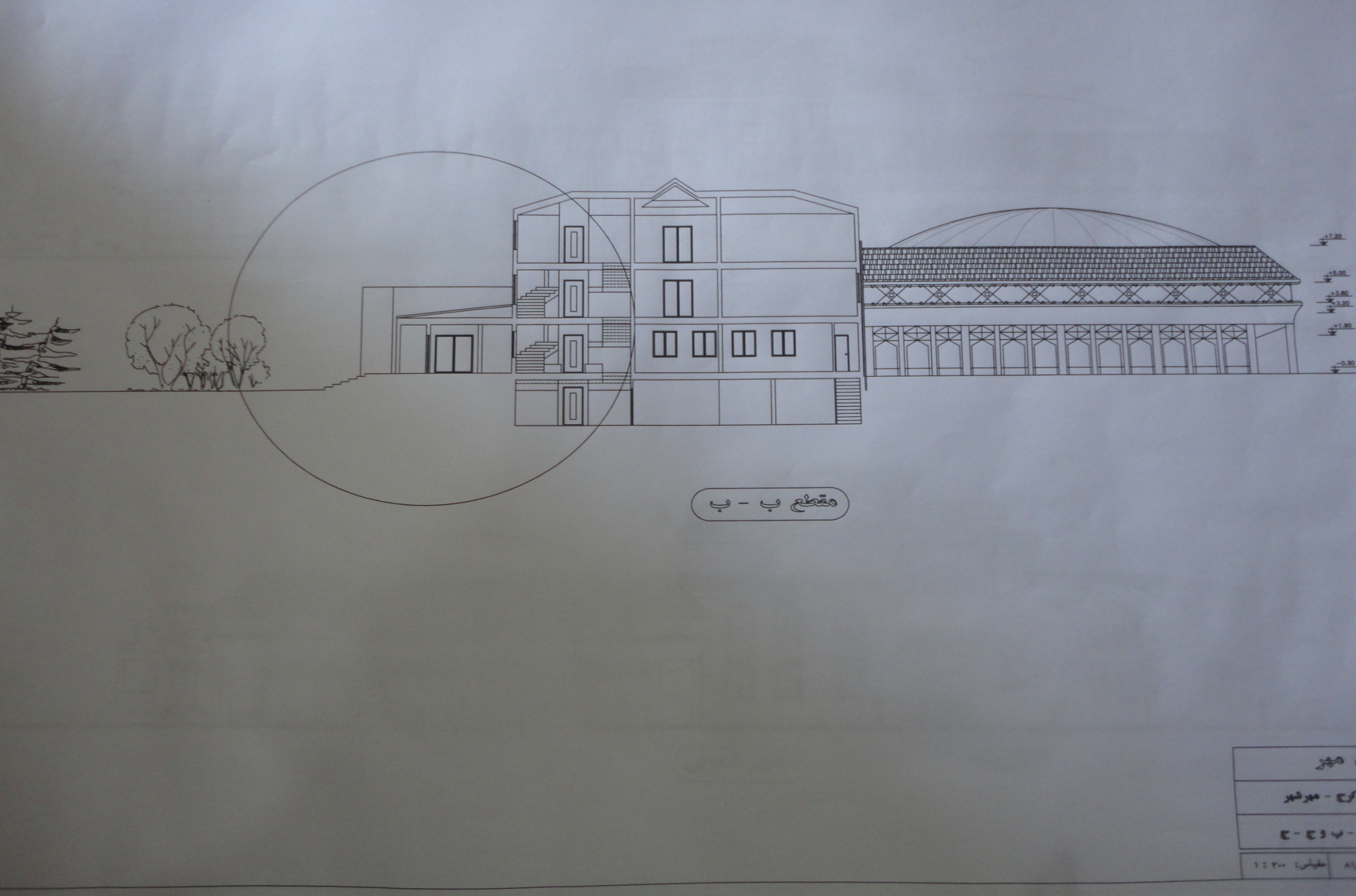 (2)     ورودی مجموعه فرهنگی     (1)
لابی : فضایی برای تقسیم ومقدمه حرکت به فضاهای همسطح و غیر همسطح
لابی
نگارخانه (فرم منحنی القا کننده حس آرامش و کشش وحرکت )
نگارخانه
تراز دوم نگارخانه
تراز دوم نگارخانه
تصویری از 2فضای اداری
تصویری از 1 فضای اداری دیگر...
مسیر دسترسی از انتهای لابی همکف به لابی طبقه اول
لابی طبقه اول  مقدمه حرکت به سمت فضاهای آموزشی
نمایی از طبقه اول
کلاس طراحی-نقاشی و فضای بازی کودکان
کارگاه سفالگری و کتابخانه
مسیر دسترسی از طبقه1 به طبقه2(عناصر پله وآسانسور)
مسیر دسترسی از طبقه1 به طبقه2
نمایی از طبقه2 و چیدمان کلاسها
کلاس کامپیوتر و زبان انگلیسی
نمای شمالی
نمای شمالی
نمای شرقی
نمایی دیگر...
نمای غربی
نمای جنوبی
نمایی دیگر...
نمایی دیگر...
نمایی دیگر...
THE END